Урок 58.Аммиак
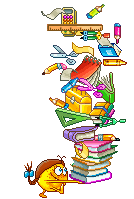 МАОУ СОШ  «Финист» №30
г. Ростов-на-Дону
Цели урока
Познакомиться с составом, строением аммиака;
Рассмотреть физические и химические свойства аммиака;
Познакомиться со способами получения и применением  аммиака
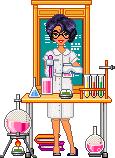 Состав молекулы
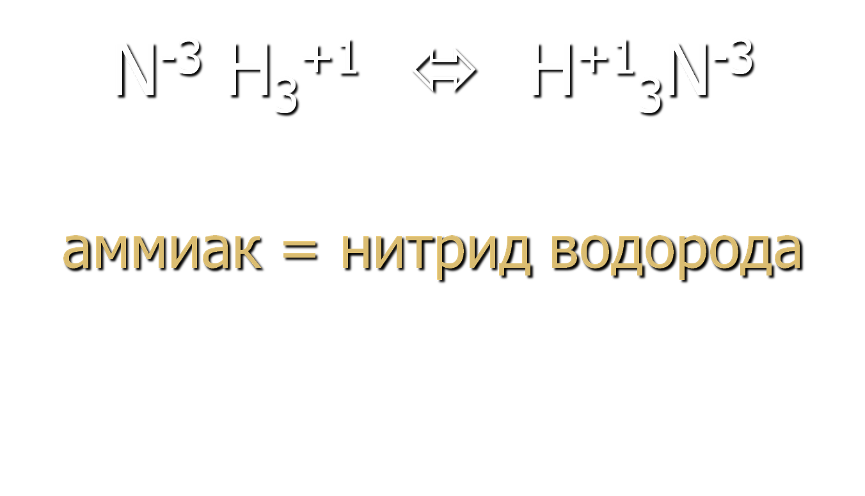 NH3
молекулярная  формула
N
H
H
электронная формула
структурная формула
H
Ковалентная полярная связь по обменному механизму
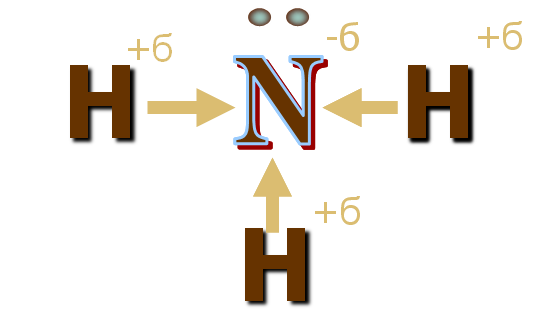 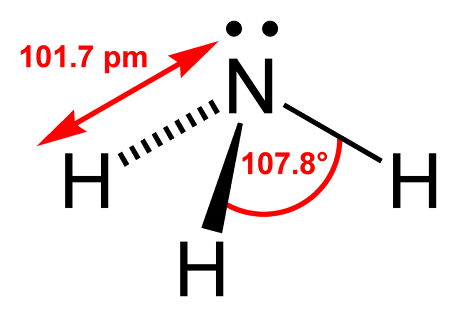 Водородная связь
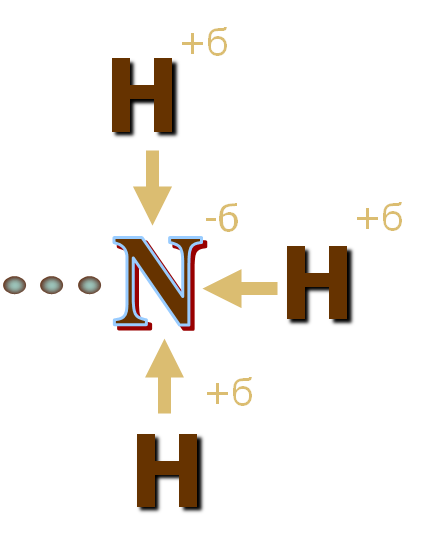 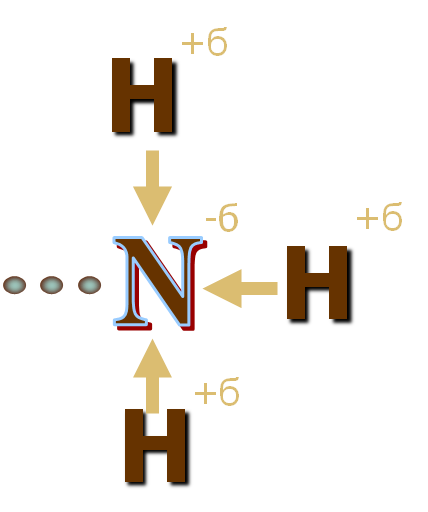 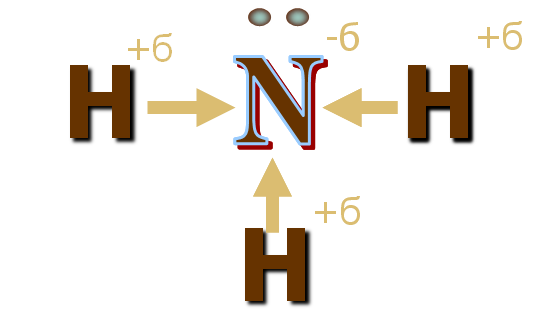 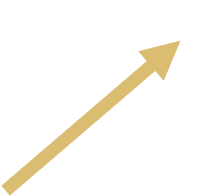 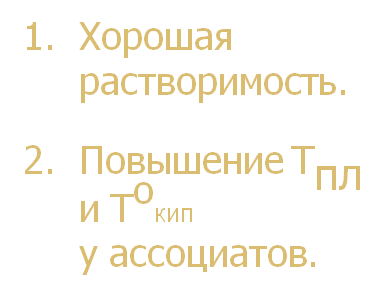 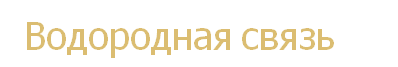 Физические свойства
Запах – резкий
Растворимость в воде  – очень высокая:
1V : 700V
NH3
,  Г,  Ж,  Т,  Ц
0
0
Ткип. = - 33,4   С
Тпл. = - 77,7   С
Химические свойства
Взаимодействие с кислотами:
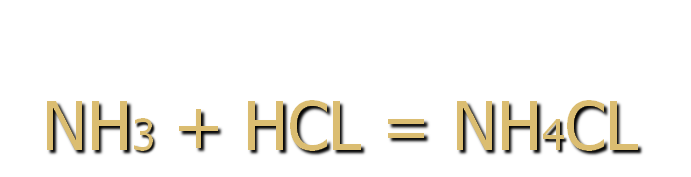 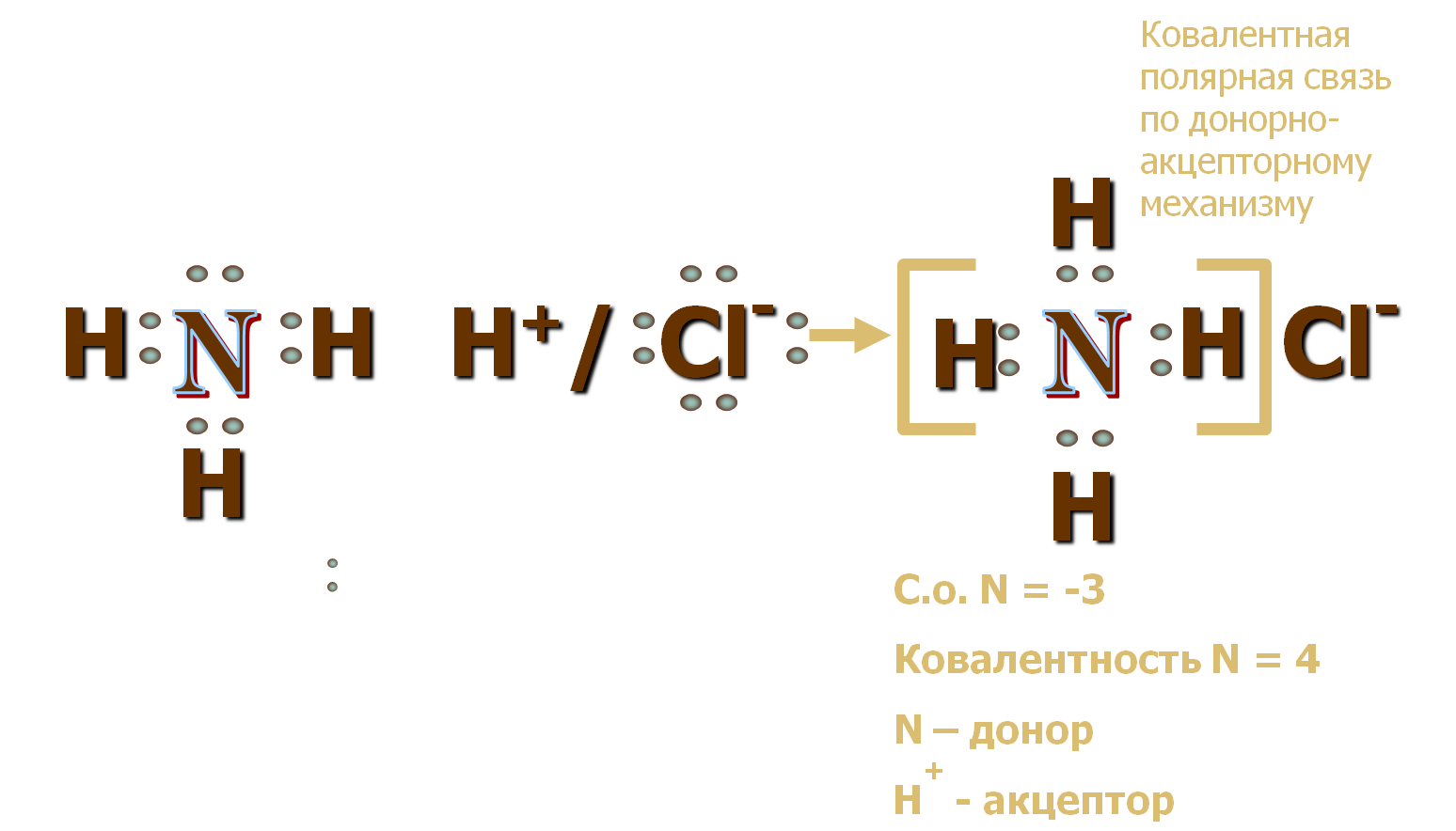 Механизм реакции
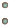 Химические свойства
Горение аммиака




Составьте ОВР методом электронного баланса
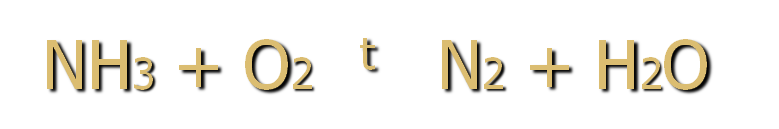 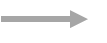 Химические свойства
Каталитическое окисление




Составьте ОВР методом электронного баланса
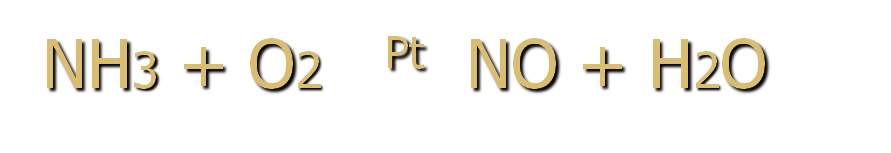 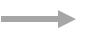 Получение аммиака
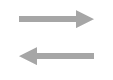 Получение аммиака
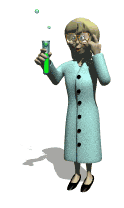 Распознавание аммиака
в медицине и быту
синтез  солей аммония
NH3
производство удобрений
синтез азотной кислоты
в холодильных установках
Домашнее задание
§ 25, упр.7,8